Дидактическая игра «Подбери листочки»
Цель: закрепить с детьми названия деревьев, внешний вид листьев.
                                                

                                                           Воспитатель:                                                               Жеребятьева  Ю.В
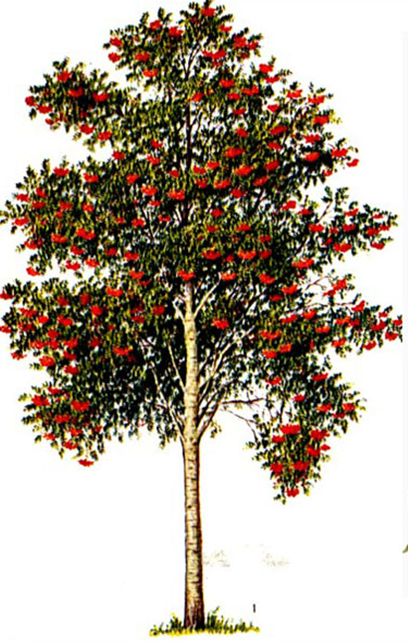 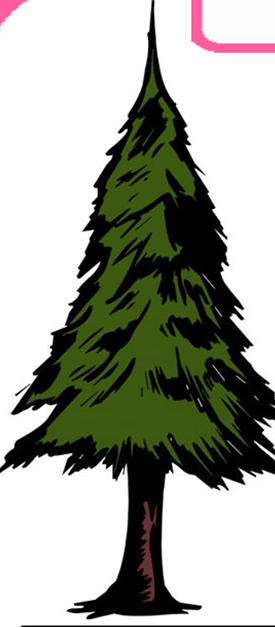 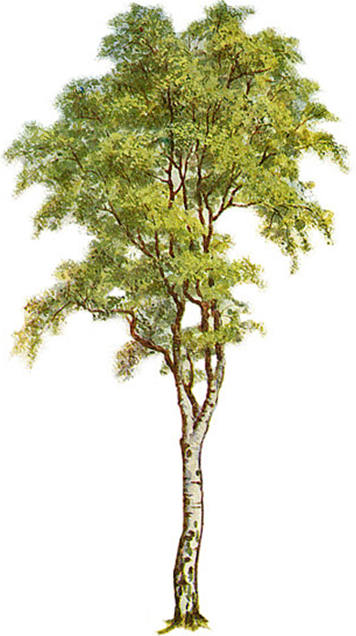 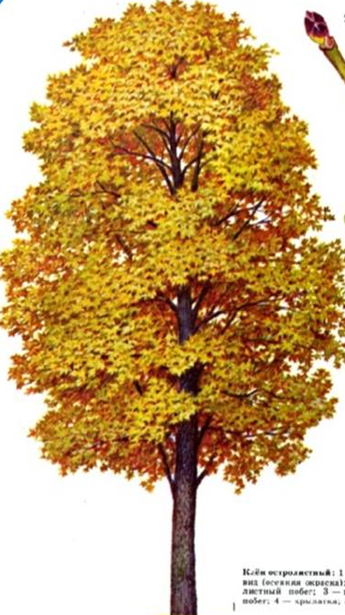 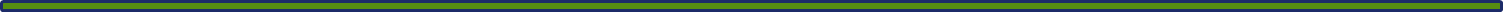 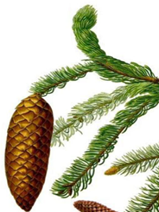 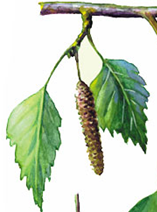 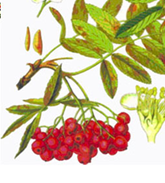 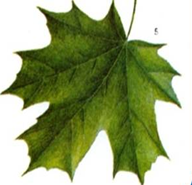